Wiosnna
Igor Koniuszy
Cykl rozwojowy żaby
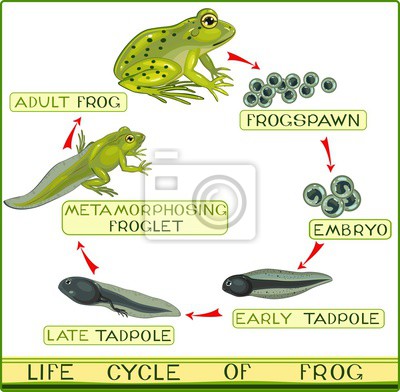 Cykl rozwojowy motyla
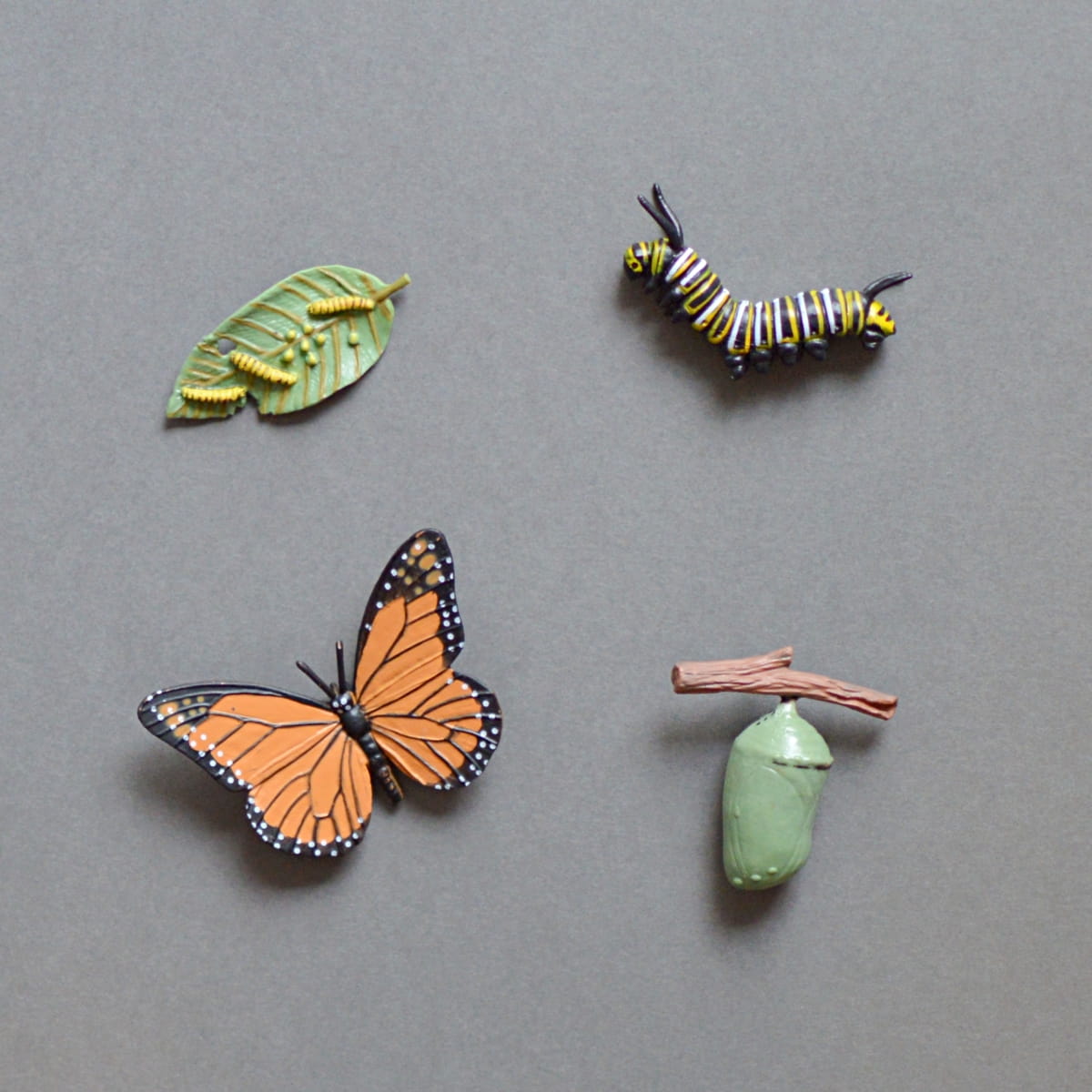 Cykl rozwojowy pszczoły
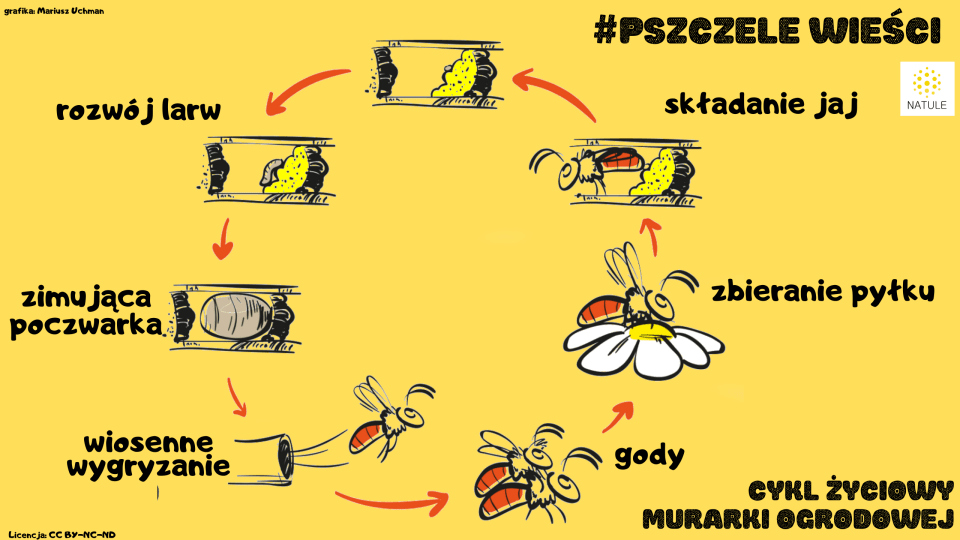 Cykl rozwojowy rośliny
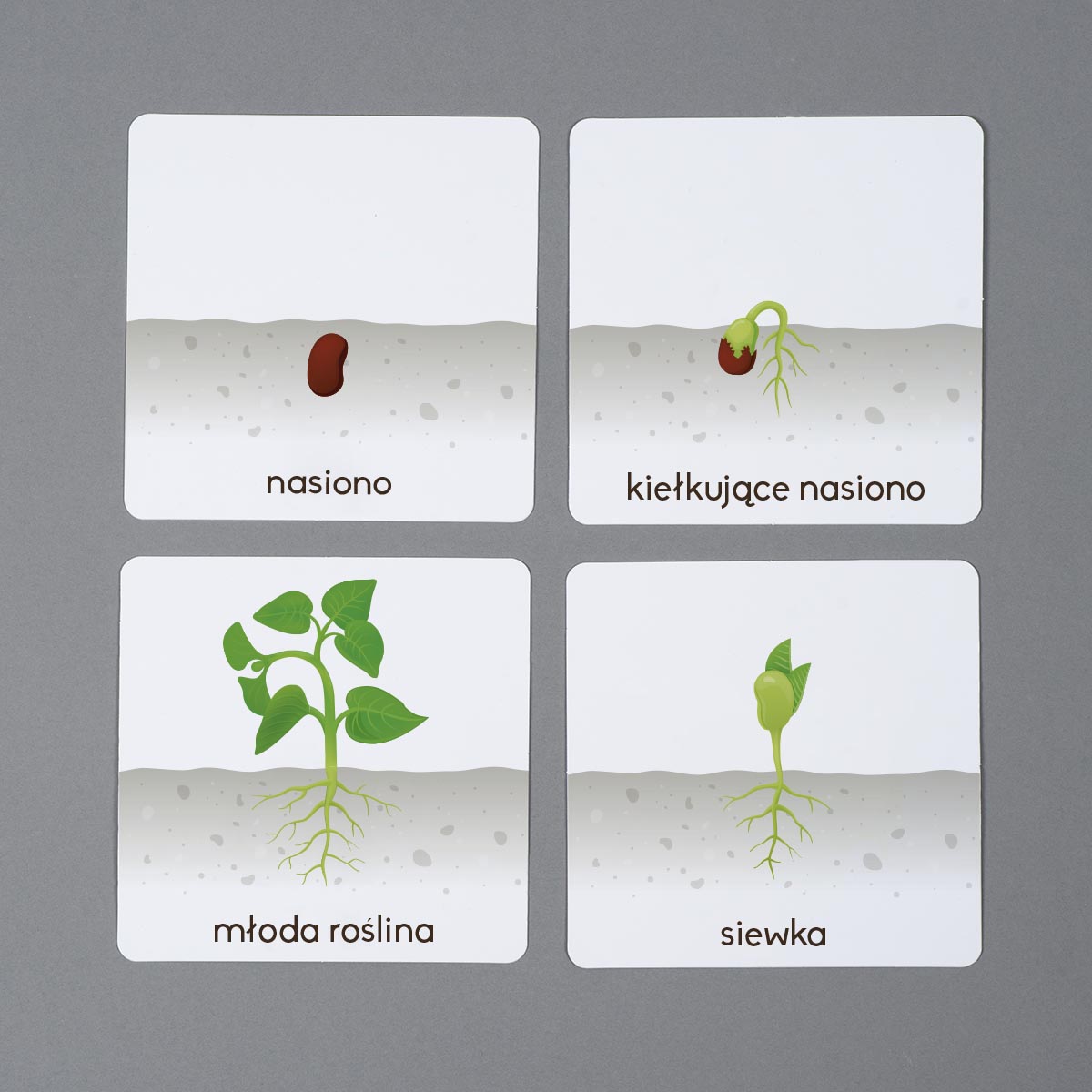 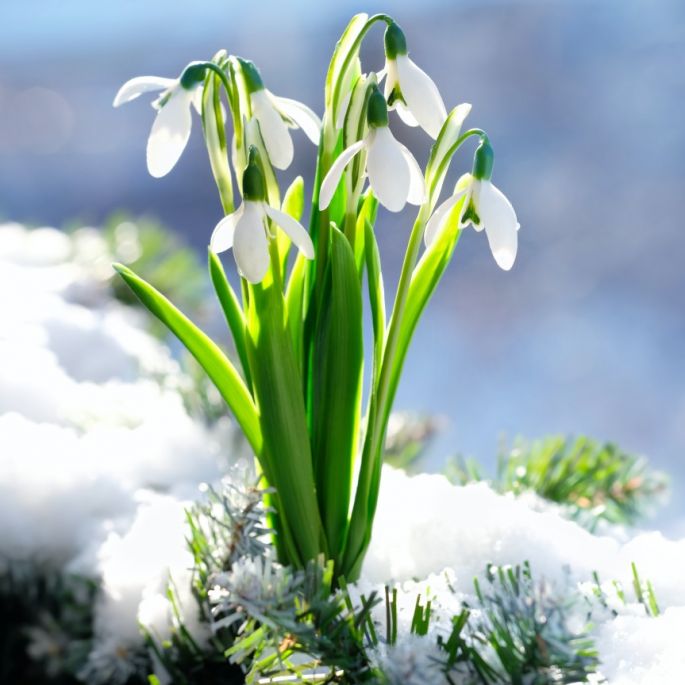 przebiśnieg
Dziękuję za uwagę